A Peak at UUYO
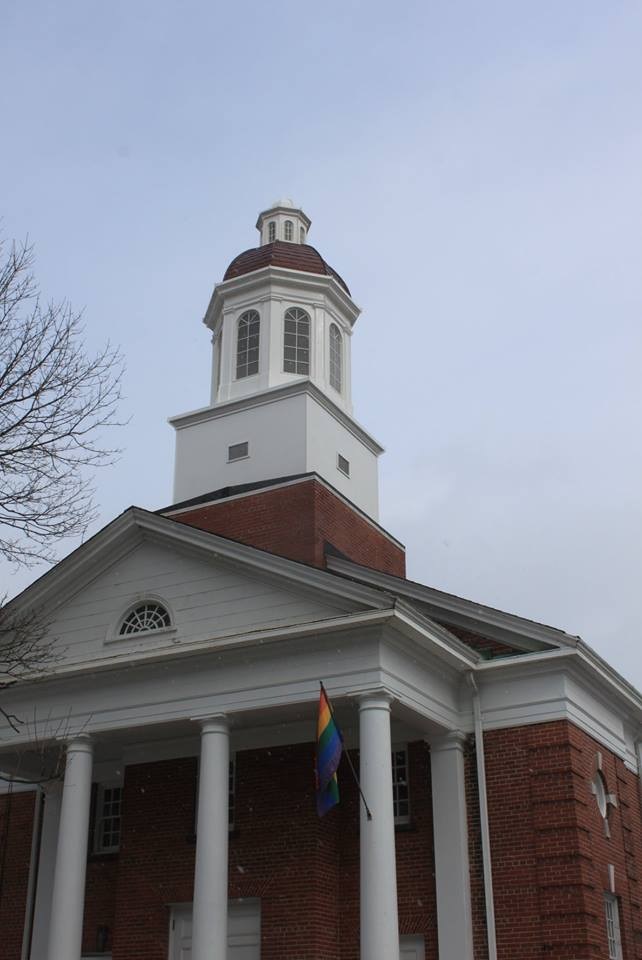 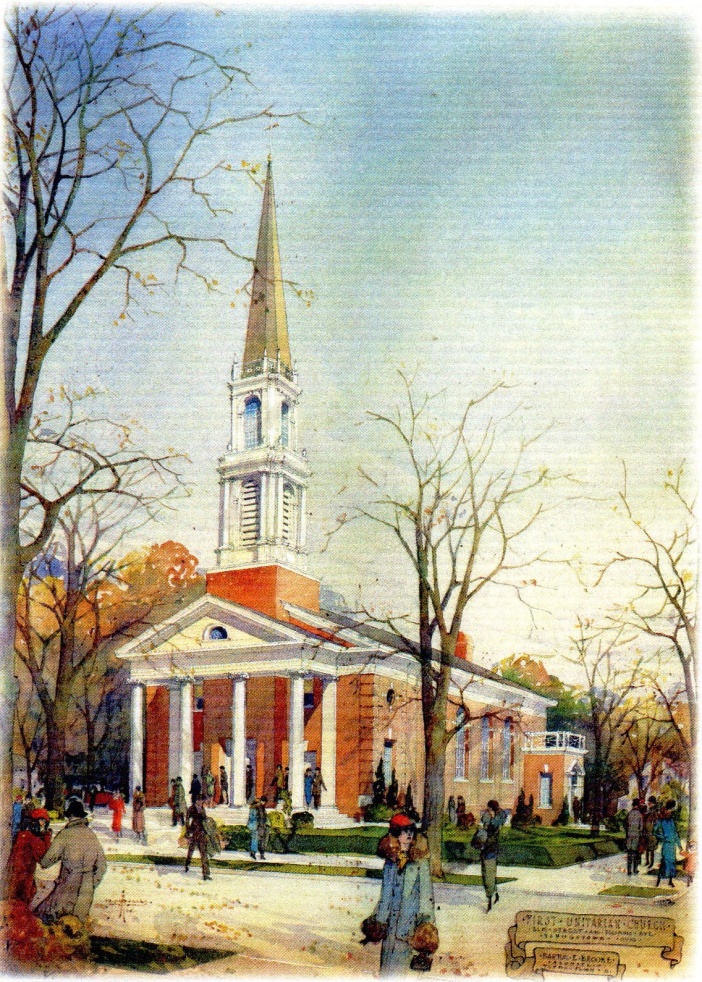 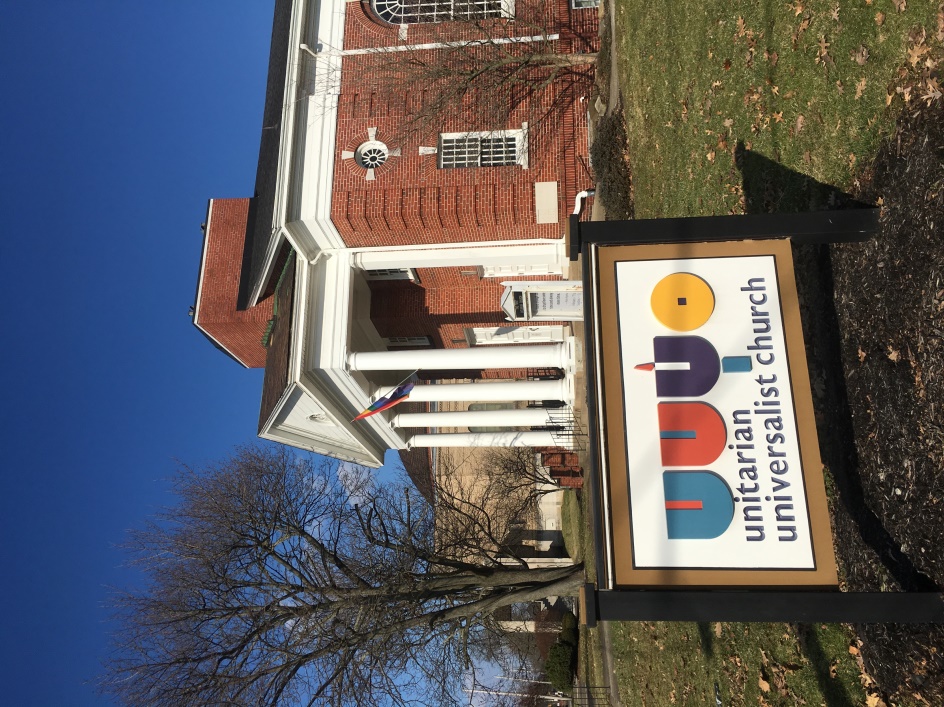 Our cupola arrived in three parts
The cupola was transported by truck from the manufacturing site in Texas and arrived at 1105 Elm Street Monday morning, February 17, 2019 a little before 8 am.
The trip from Texas was eventful. When the driver reached Indiana  the winds were so strong that he delayed the trip across Indiana to Ohio for fear of damaging the cupola.  He had to get a new transport permit to continue the trip, but thought the better course of action was to delay the transport until wind conditions improved.
He made it! All in the same three pieces as when he left Texas.
One Happy Driver!
The cranes are here
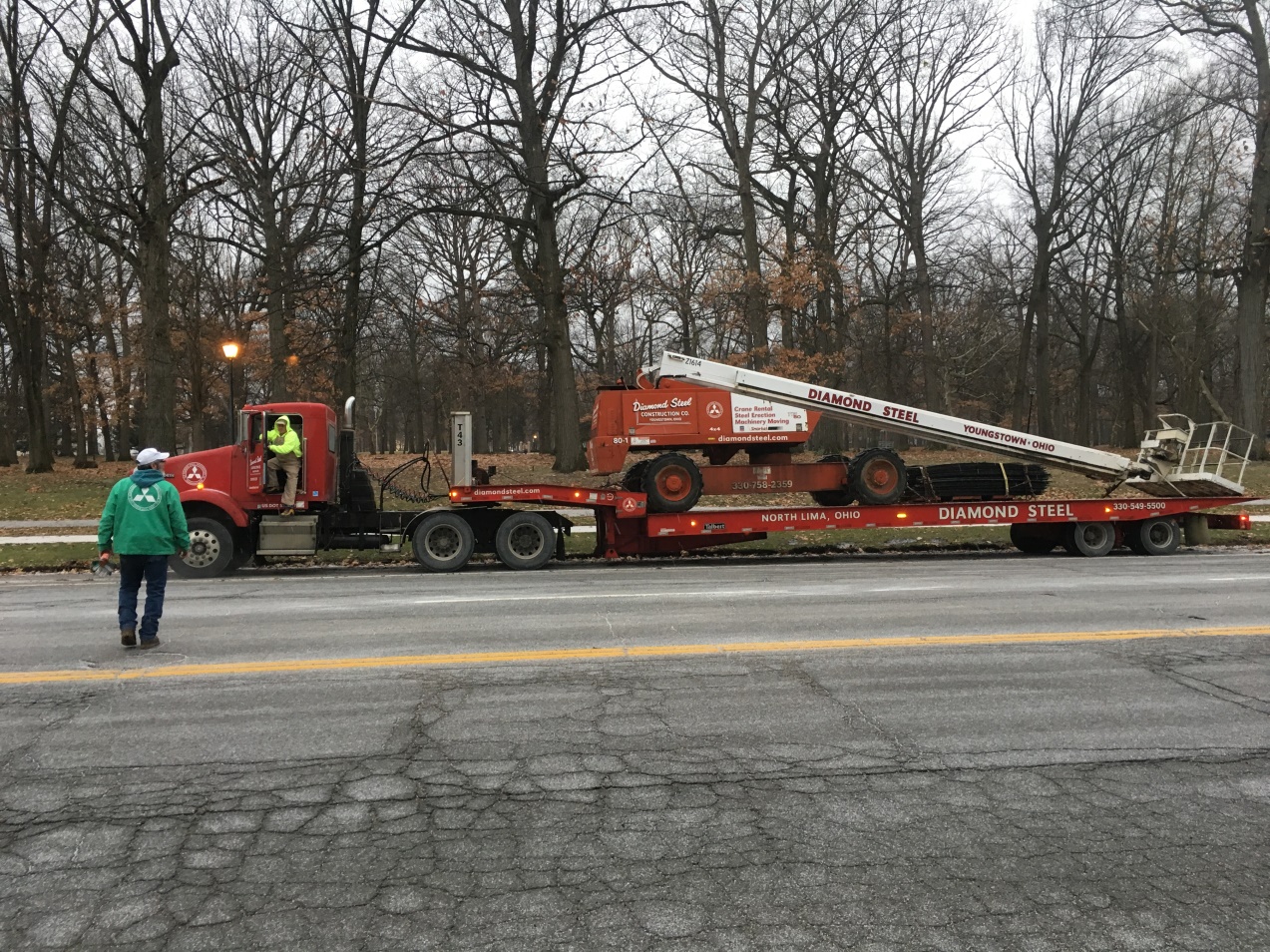 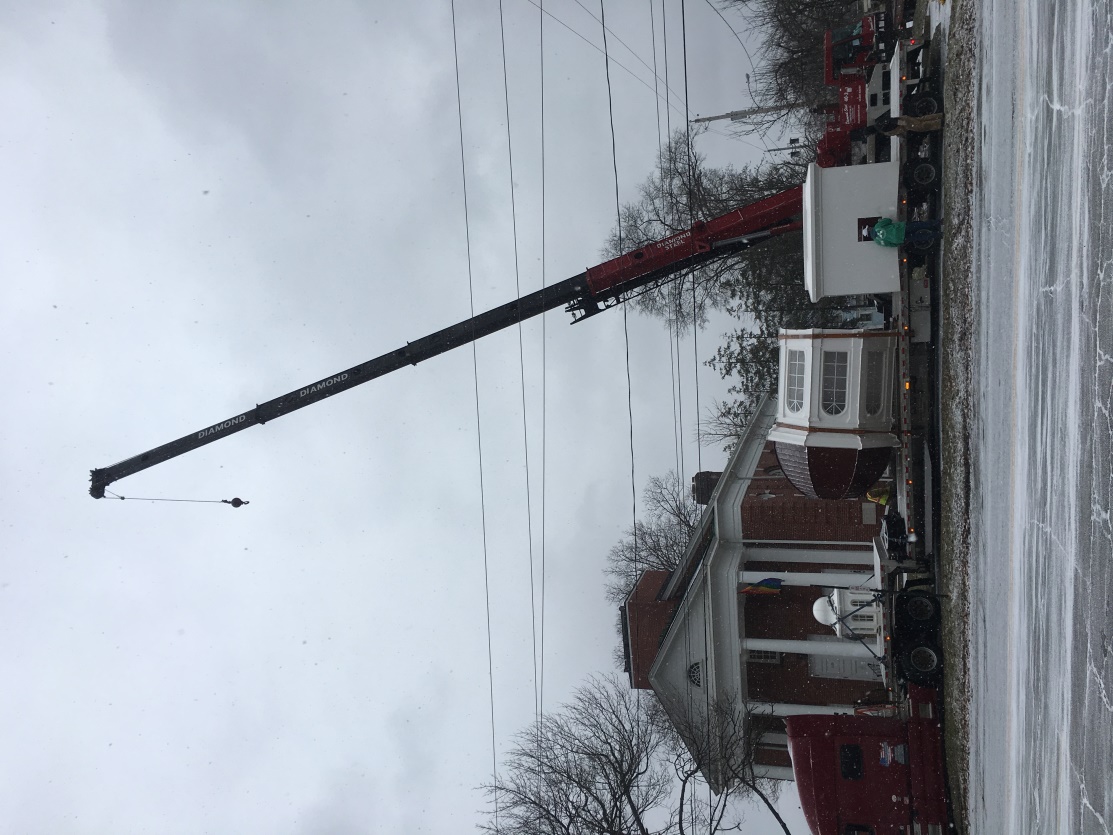 …and the media
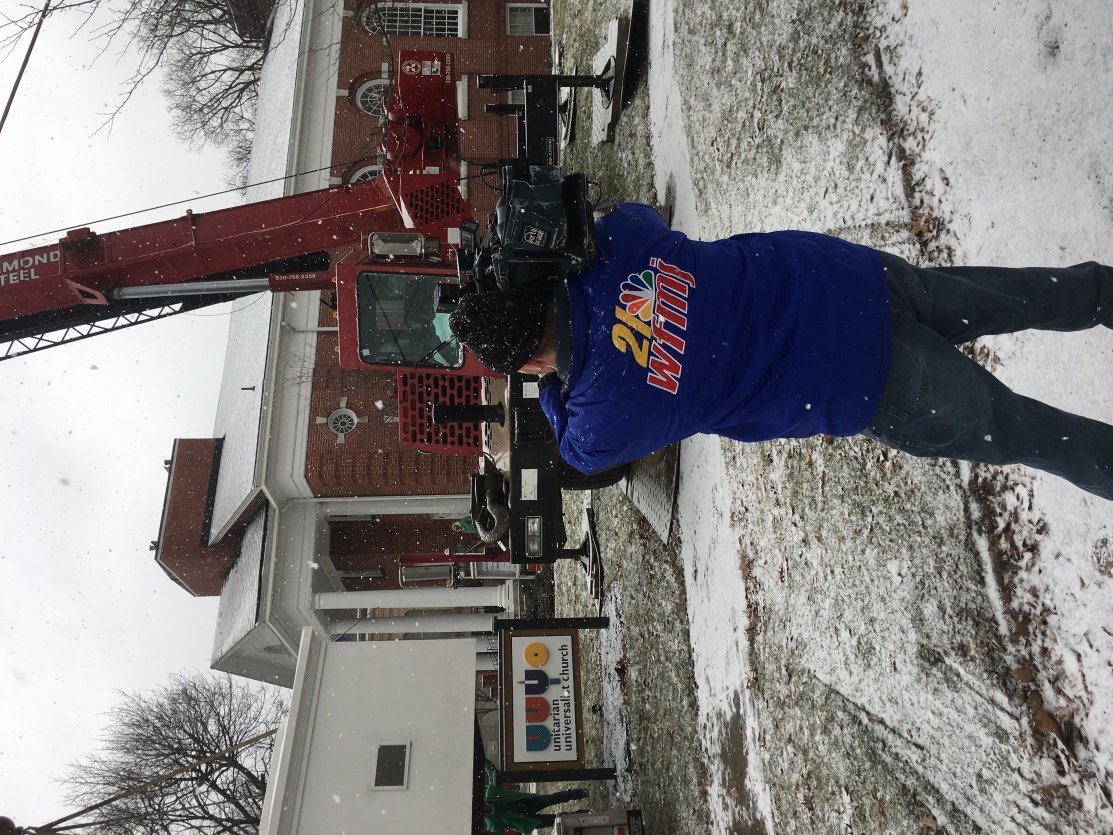 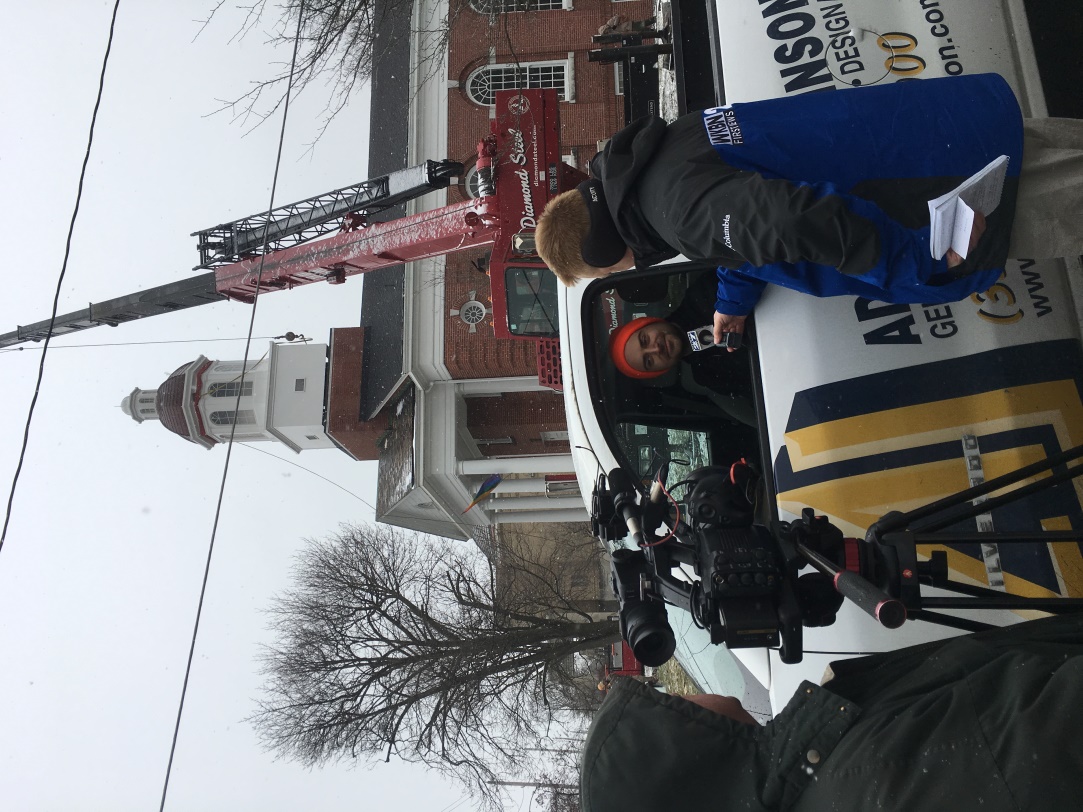 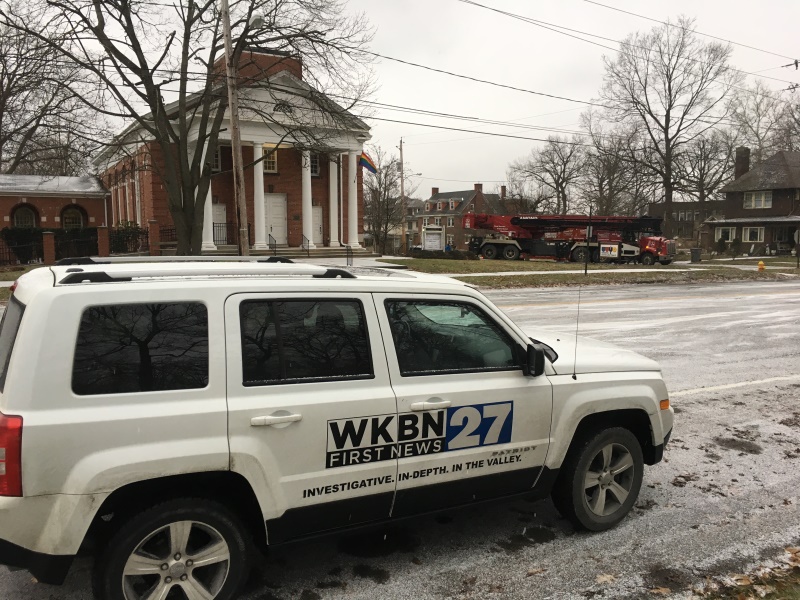 …not to mention UUYO members
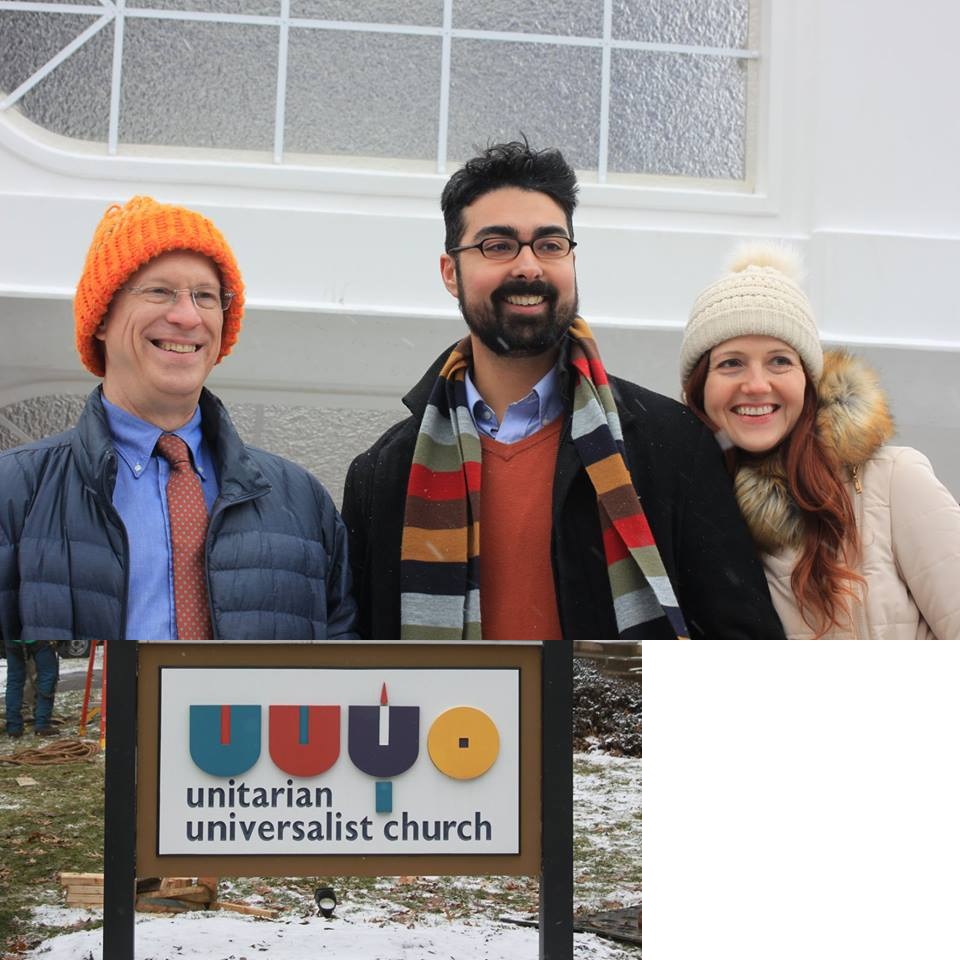 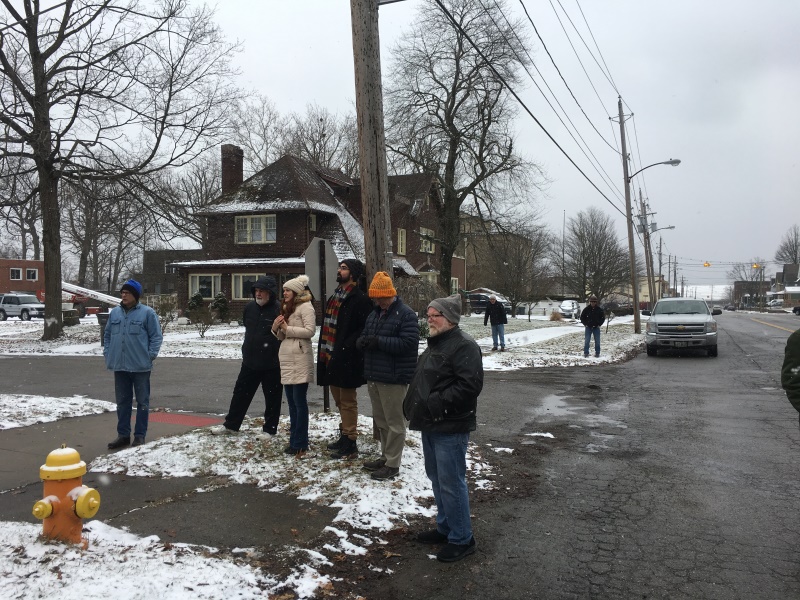 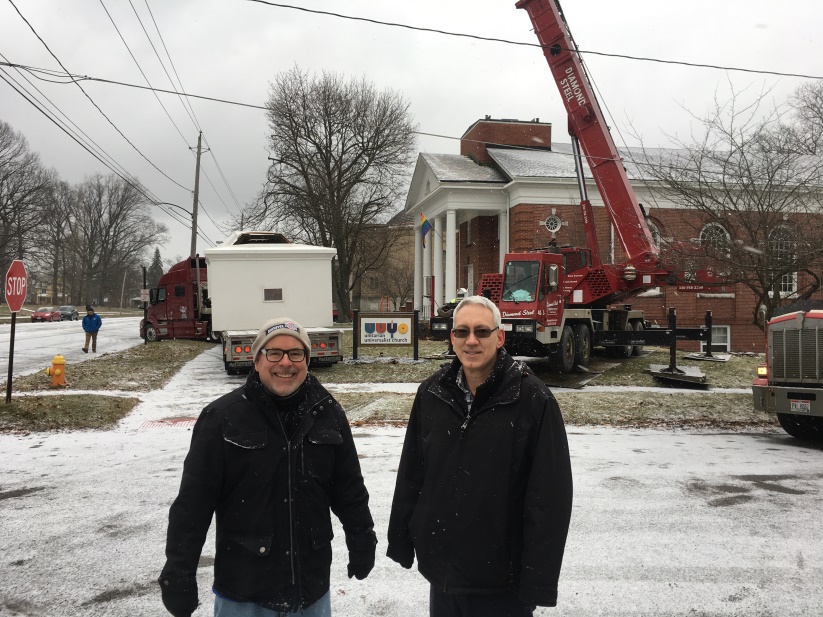 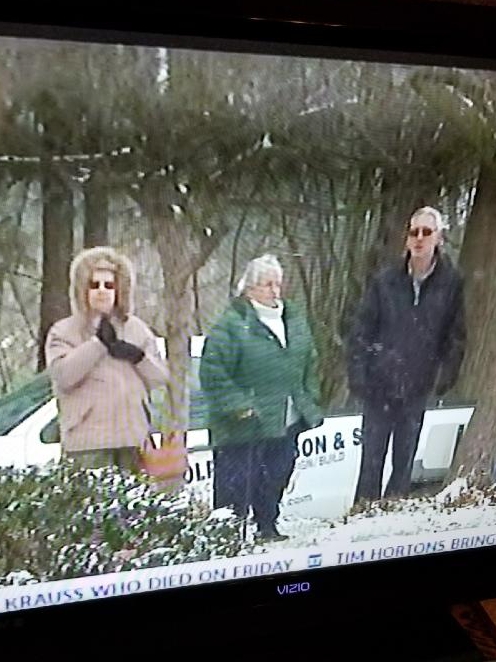 We must protect the lawn
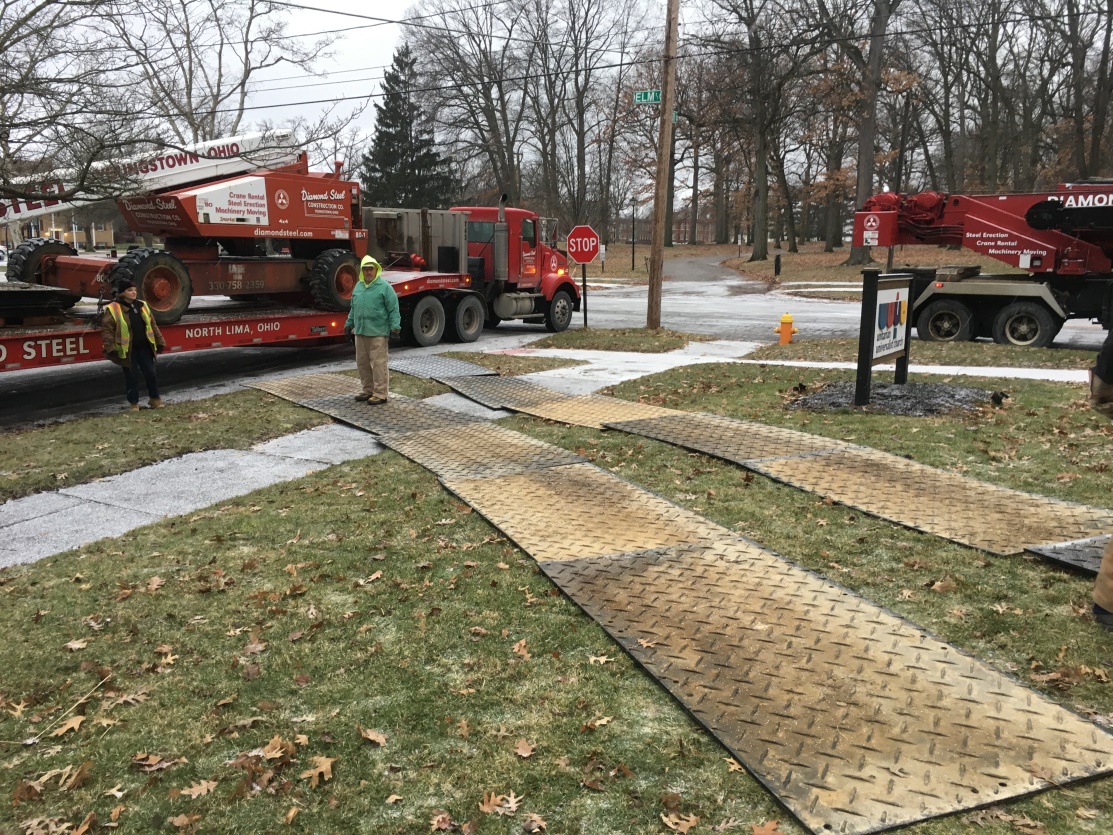 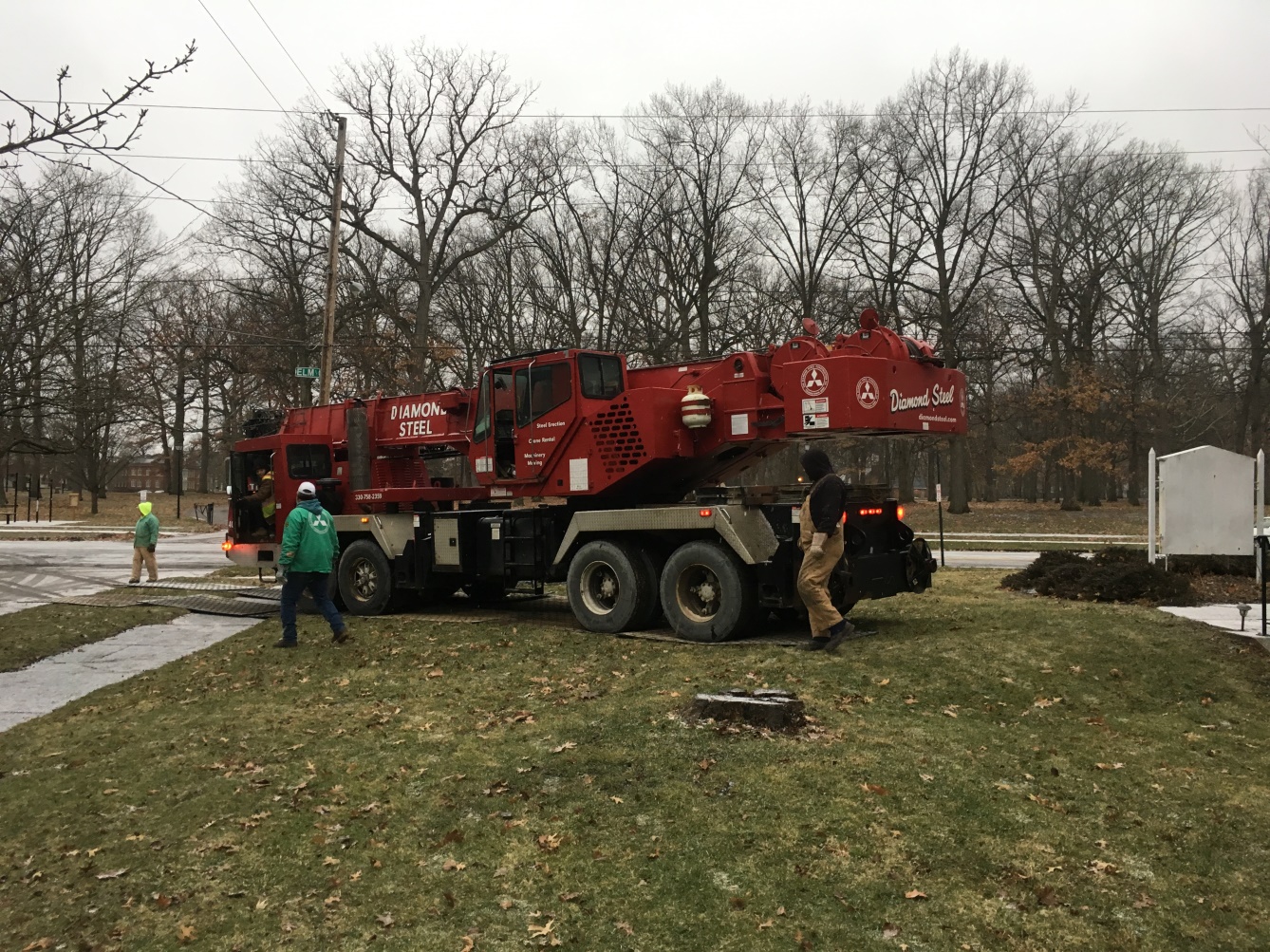 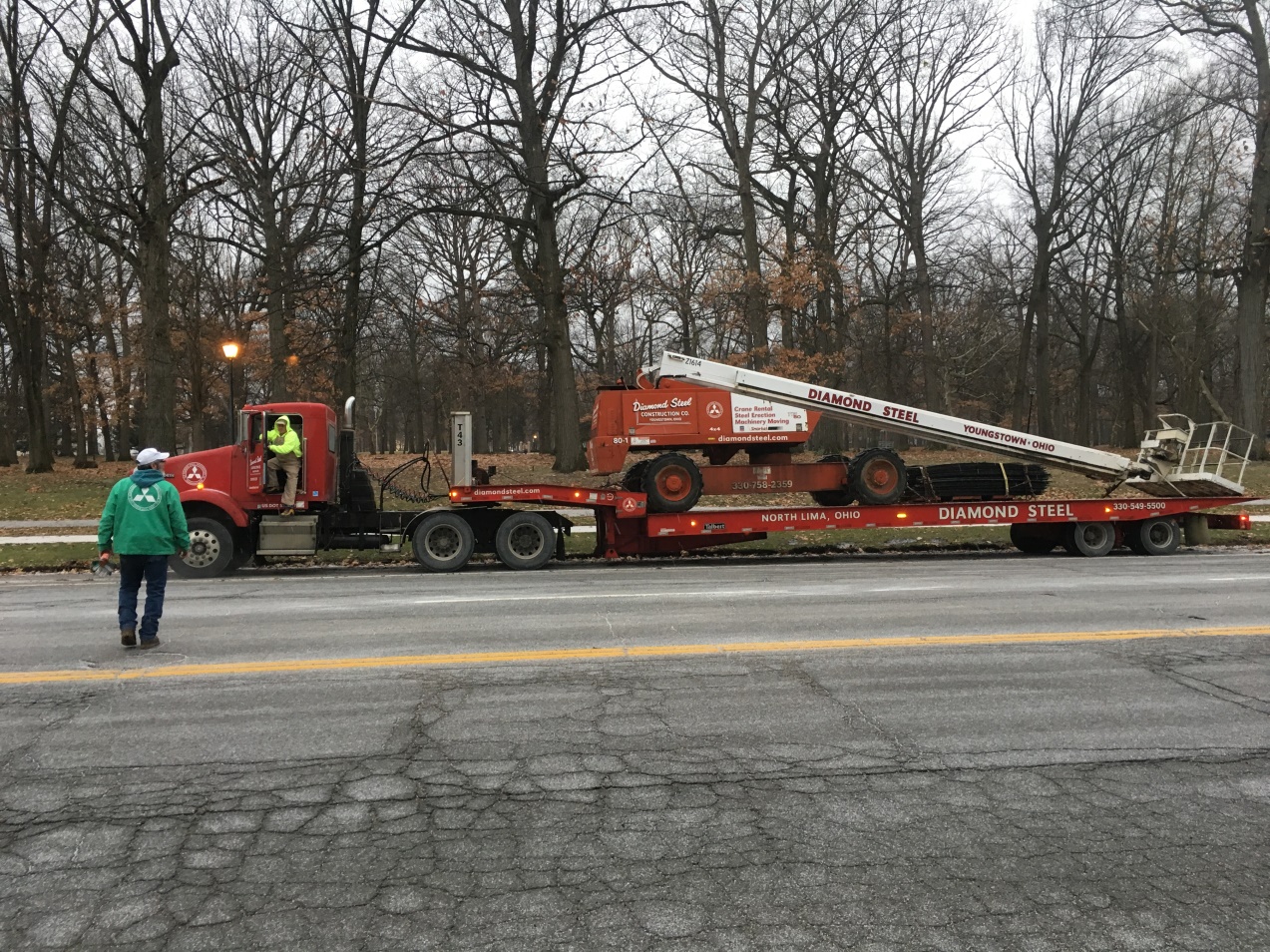 Let’s get this party started - lifting the base
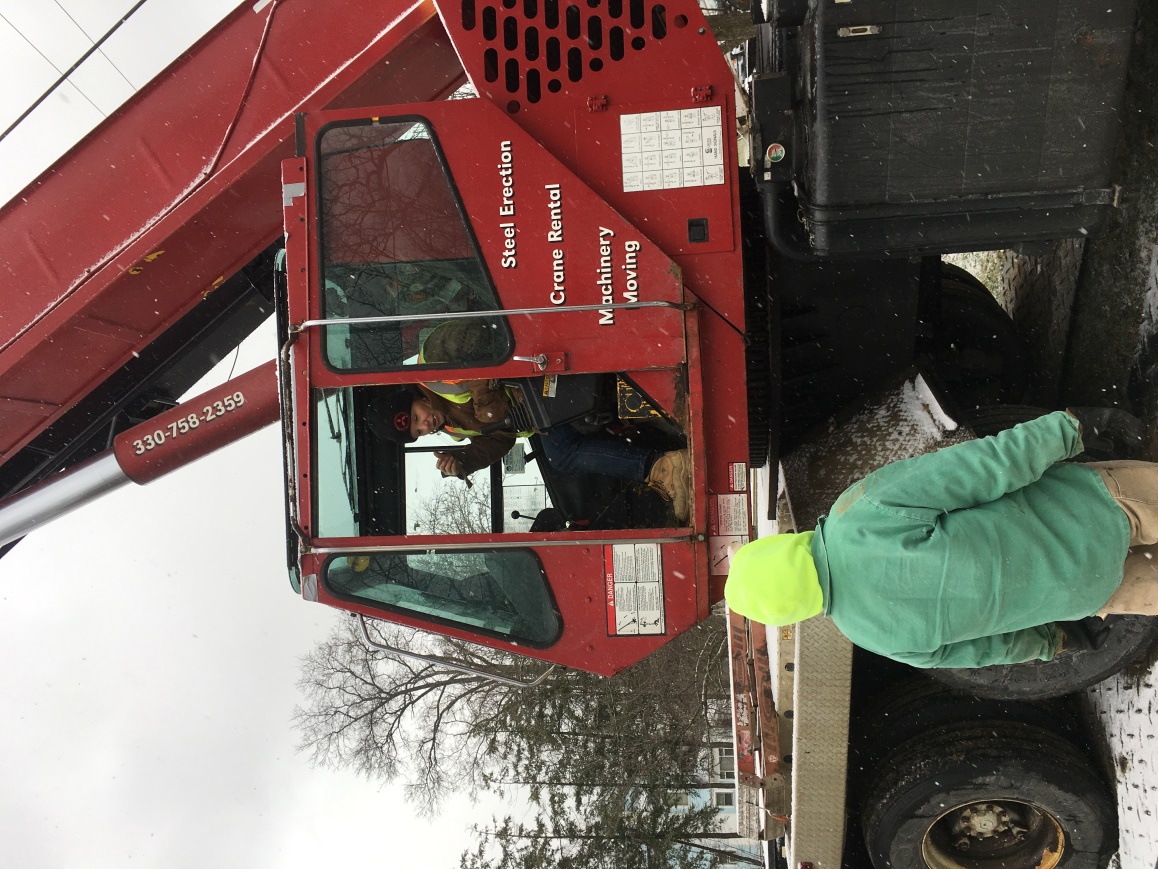 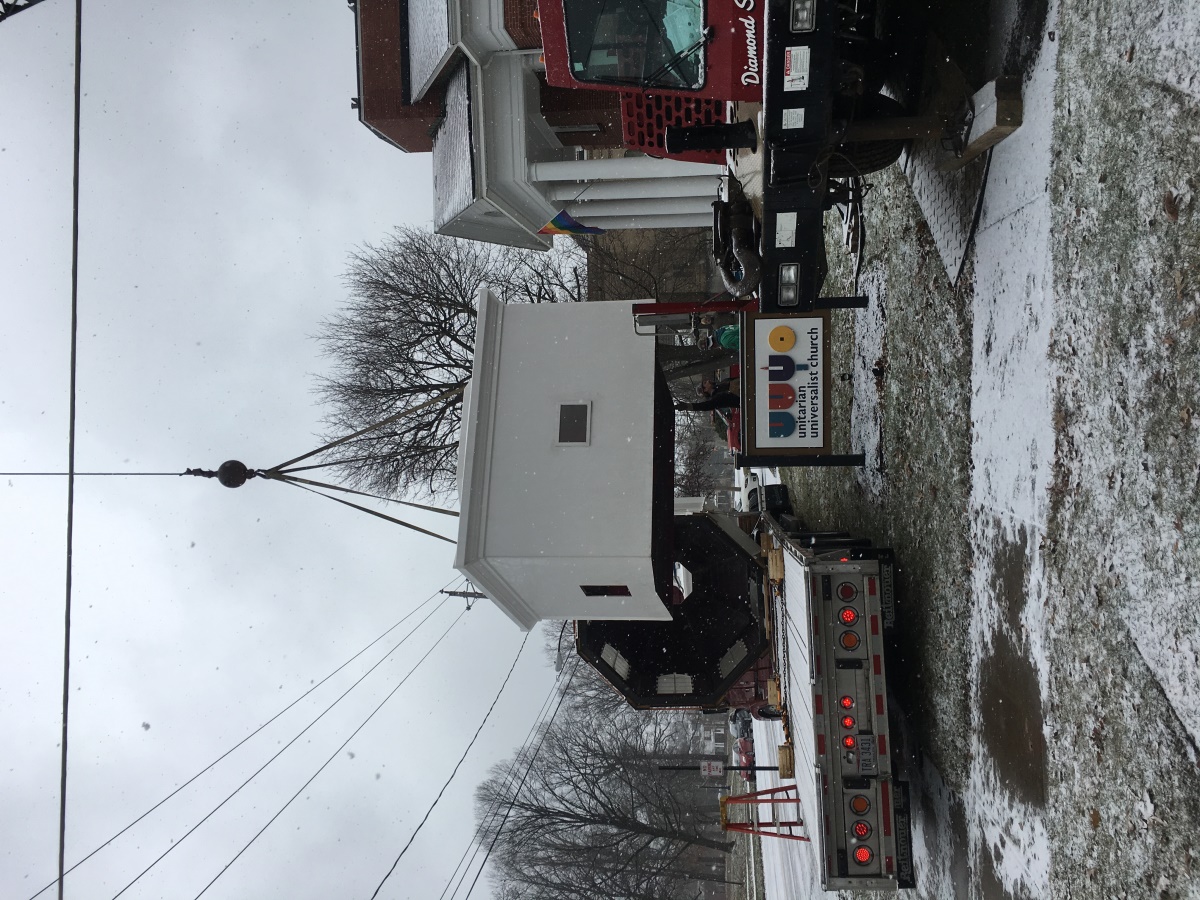 The base is set
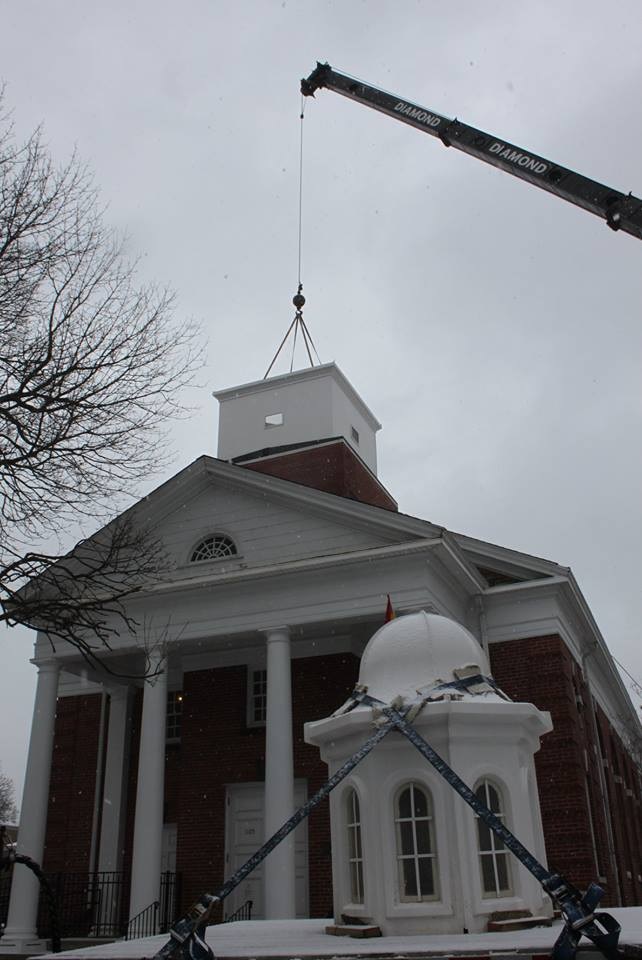 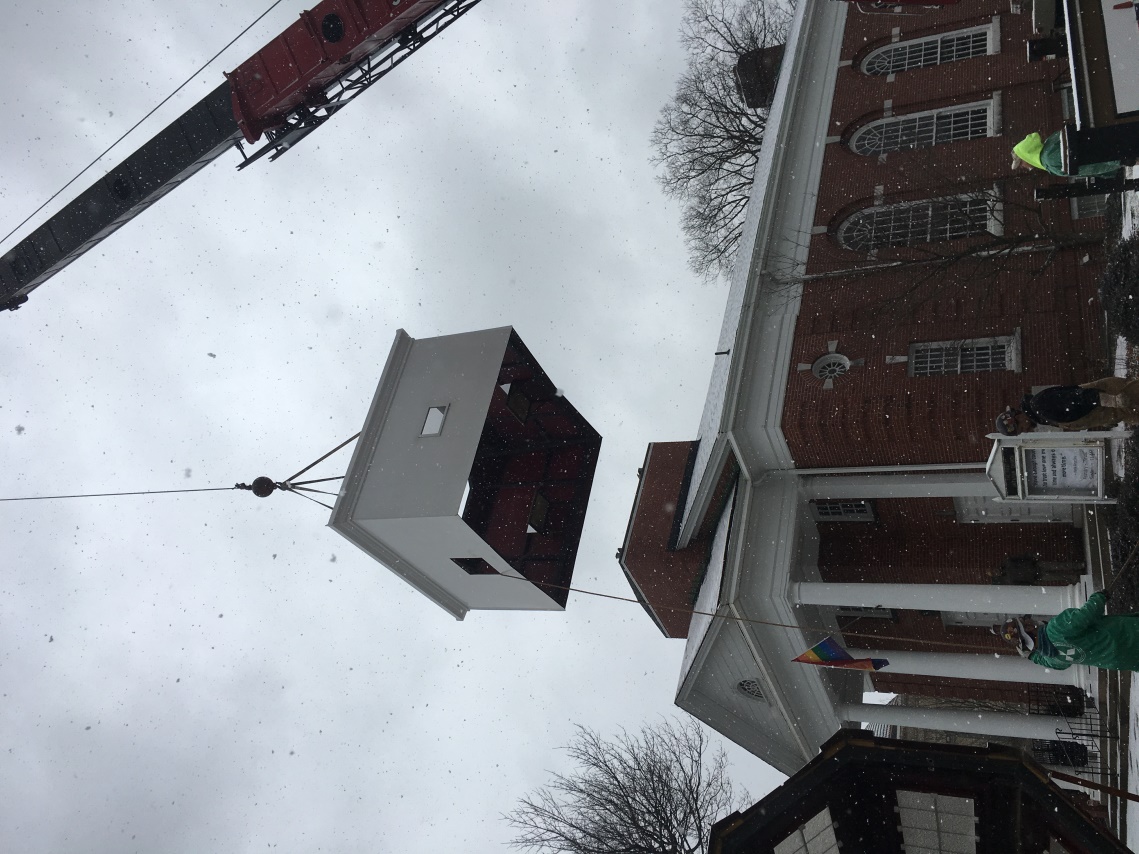 Cupola body parts
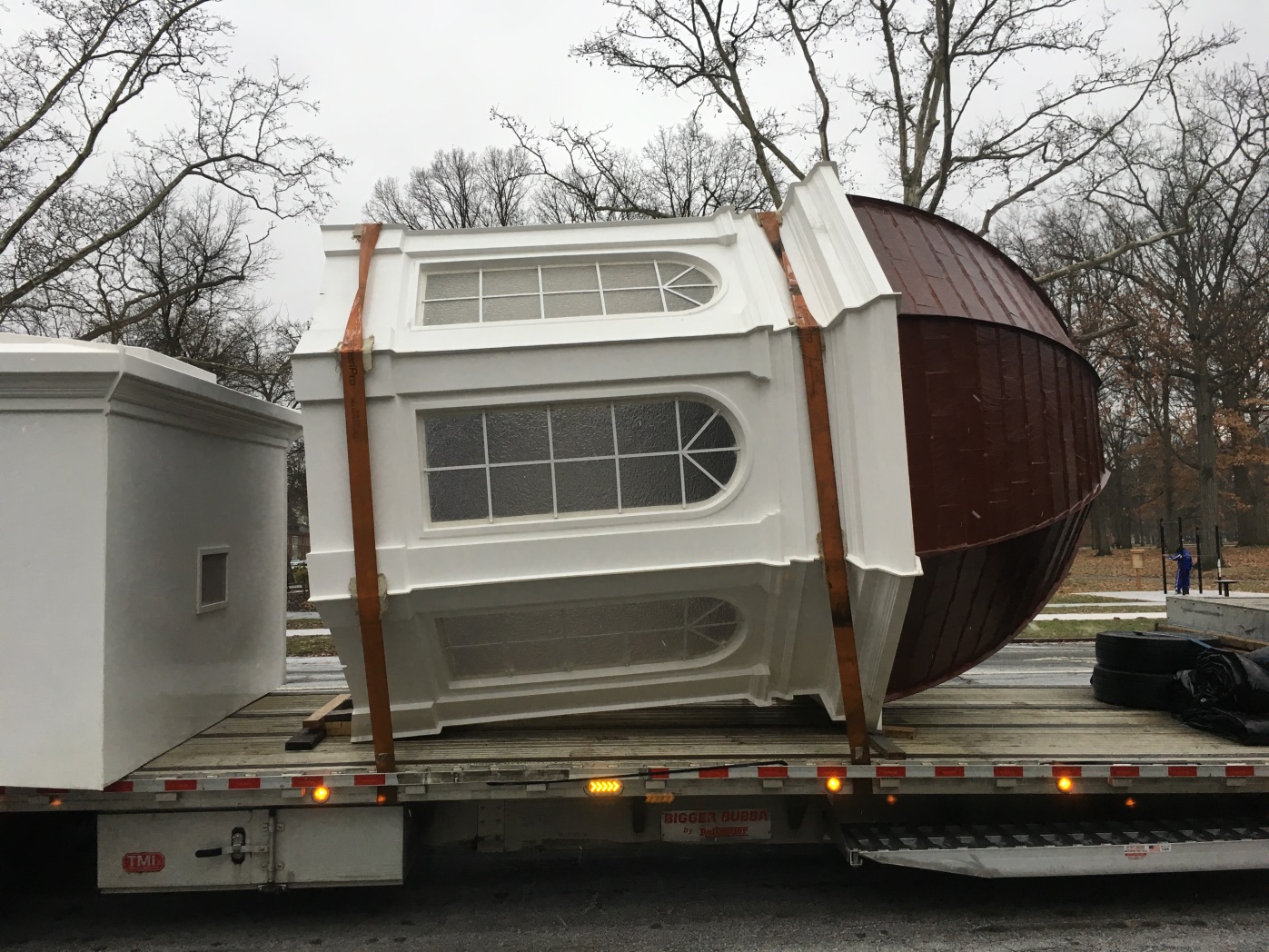 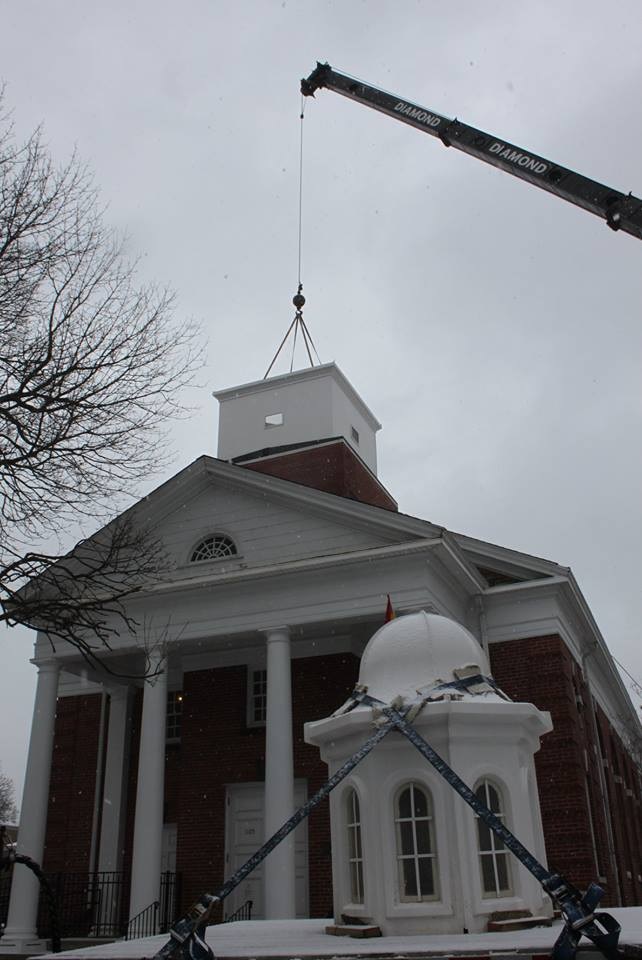 A view from below
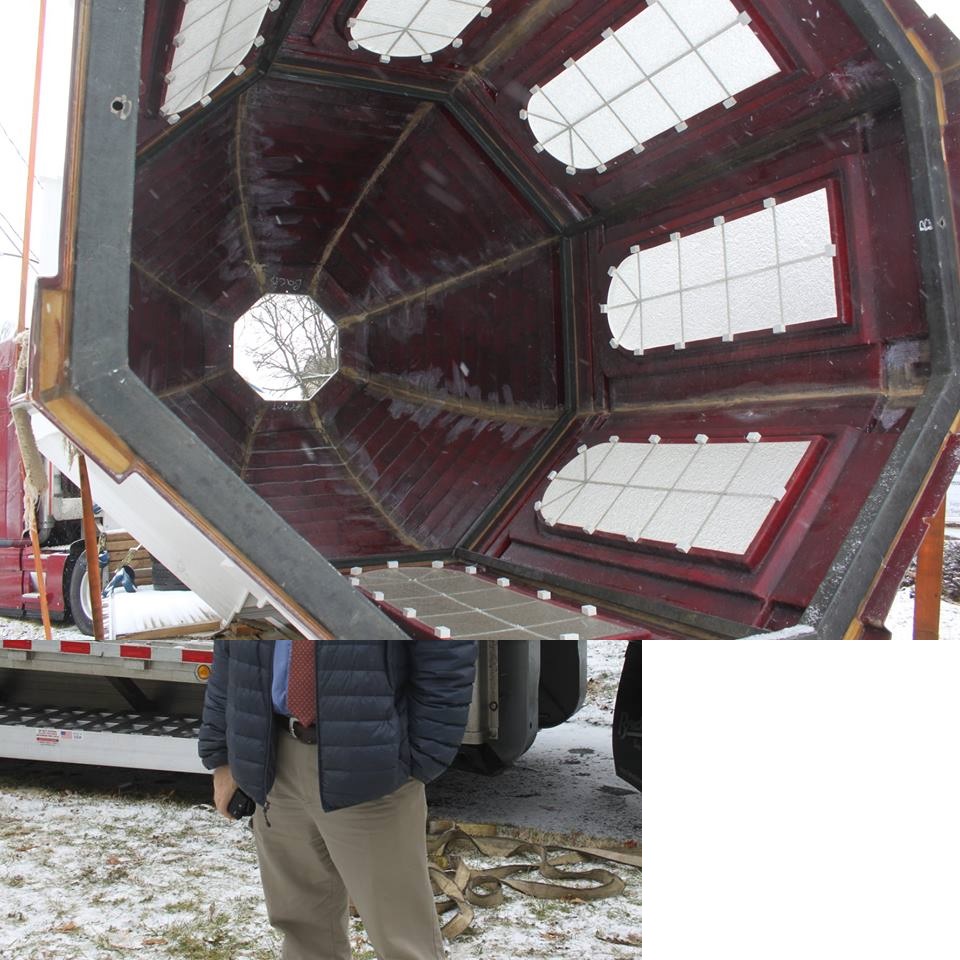 Ready to move body off the truck
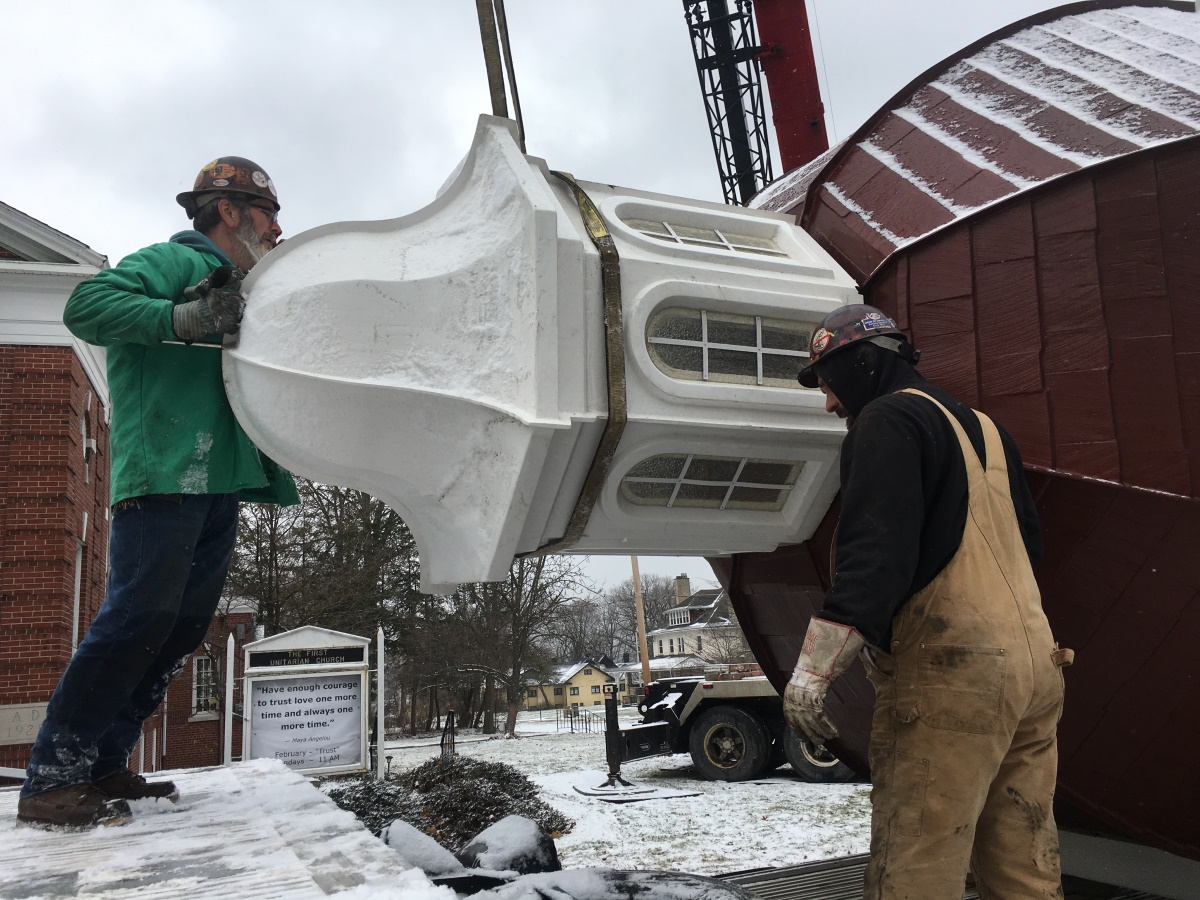 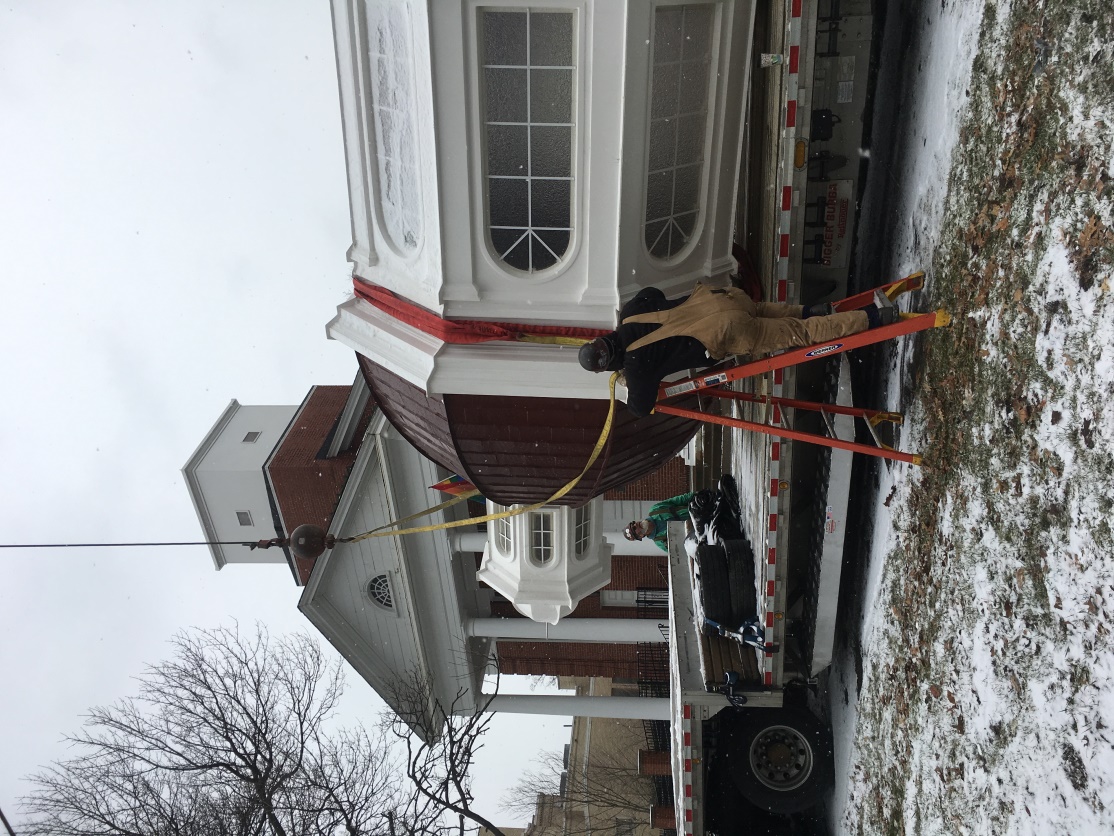 All together and off the truck!
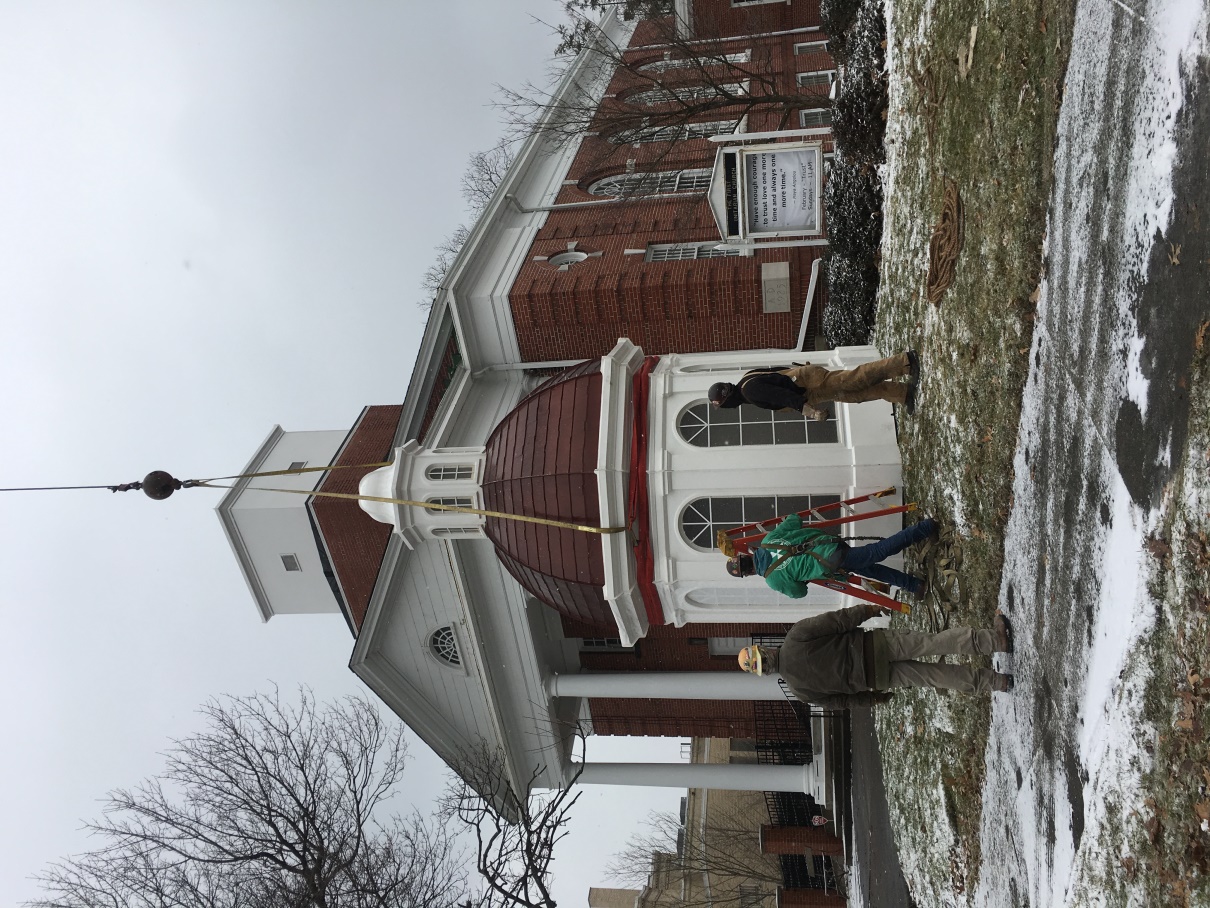 Liftoff and flying
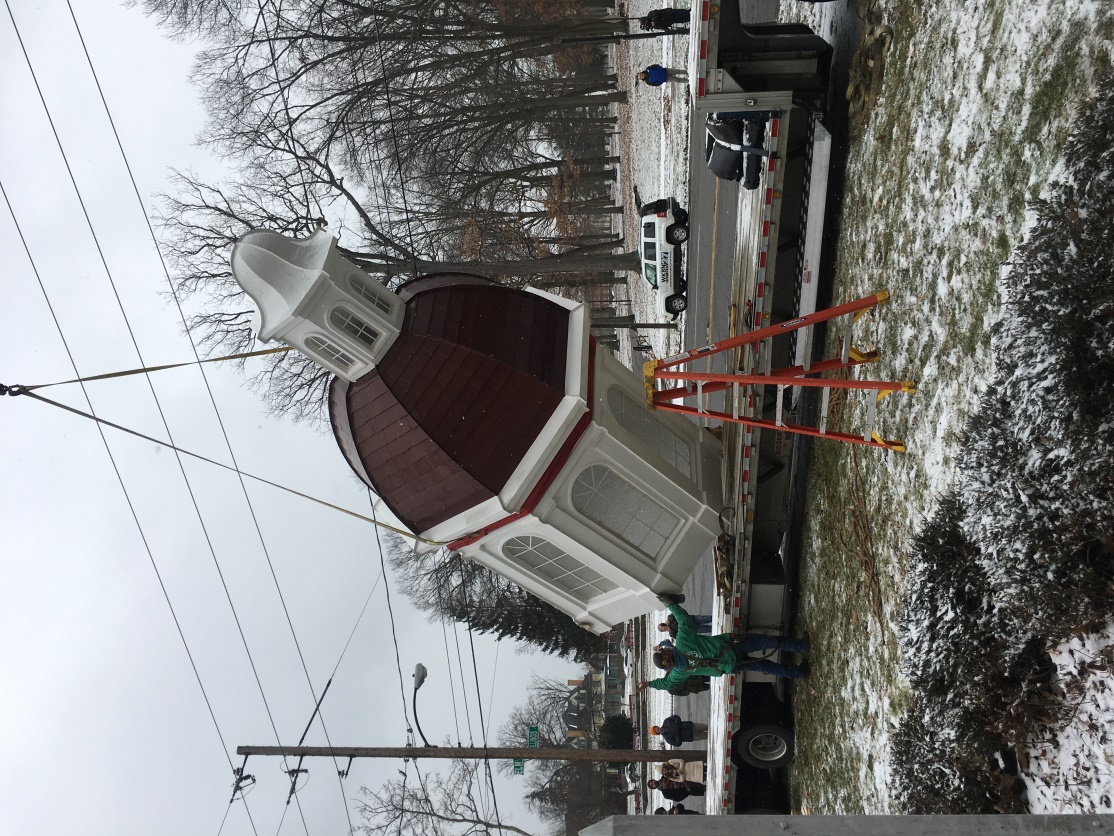 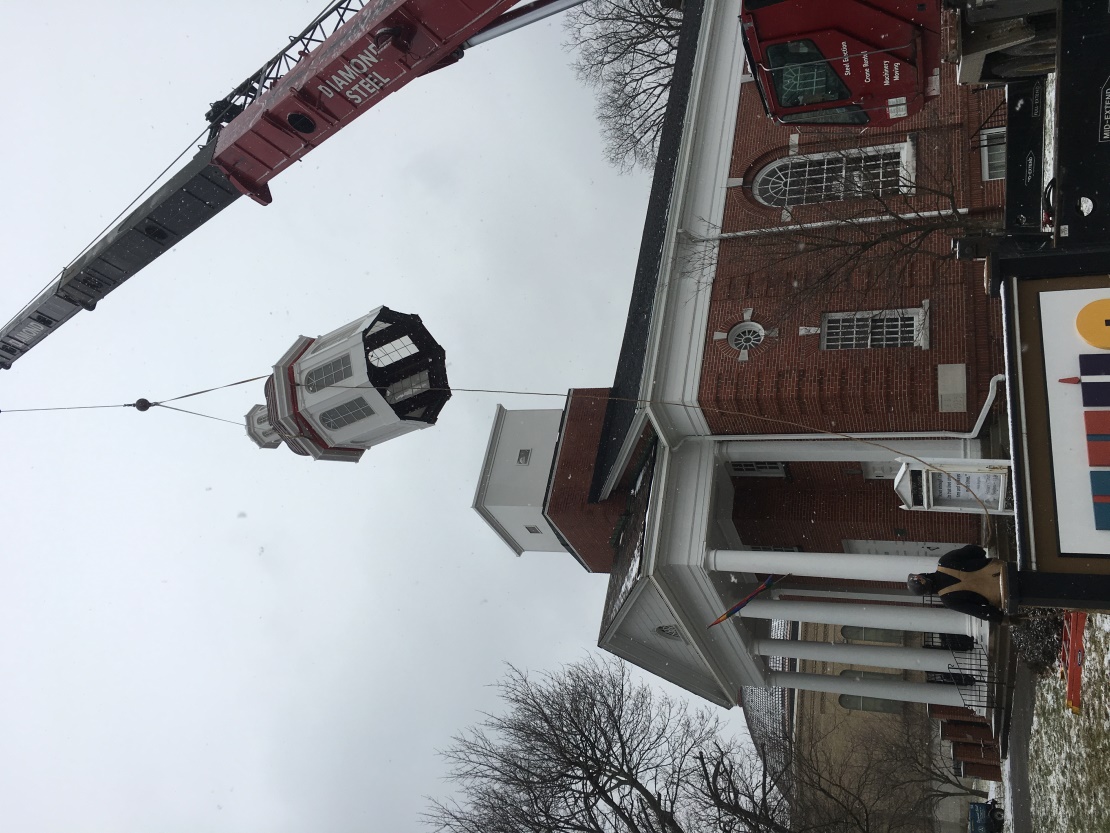 She did it!
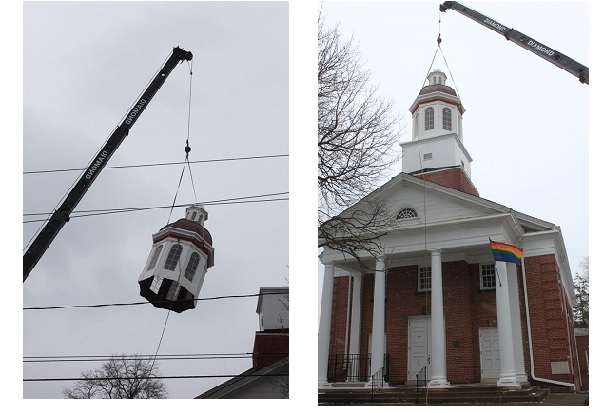 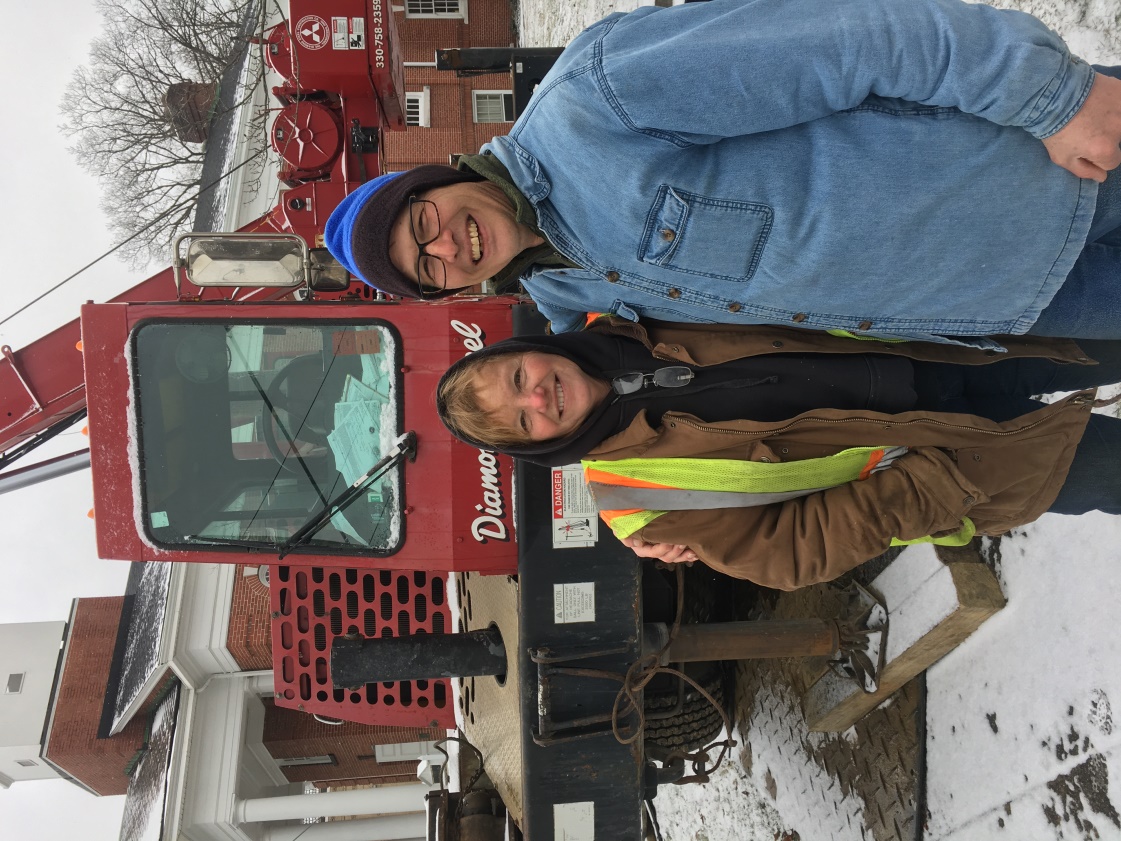 Cupola Installed!
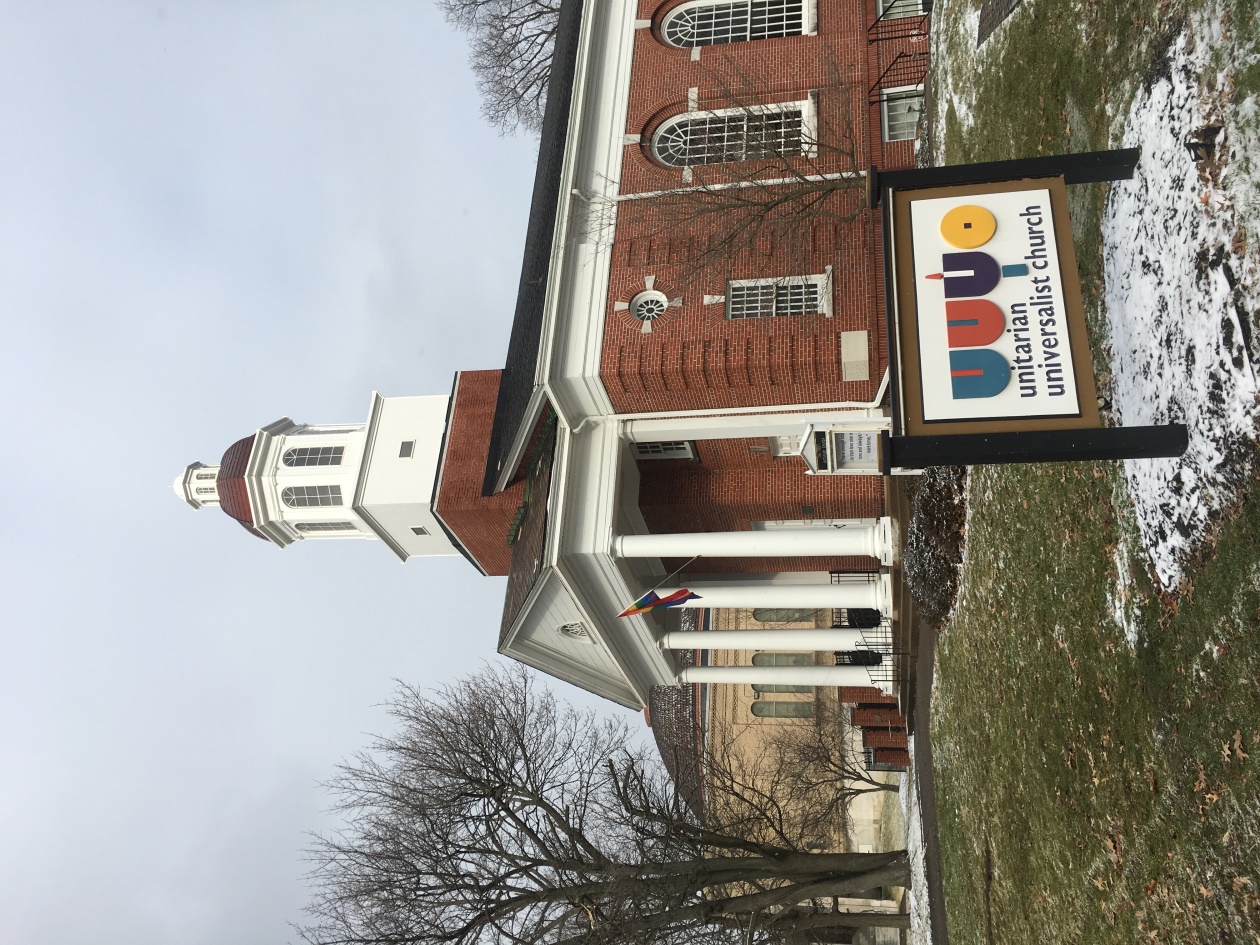